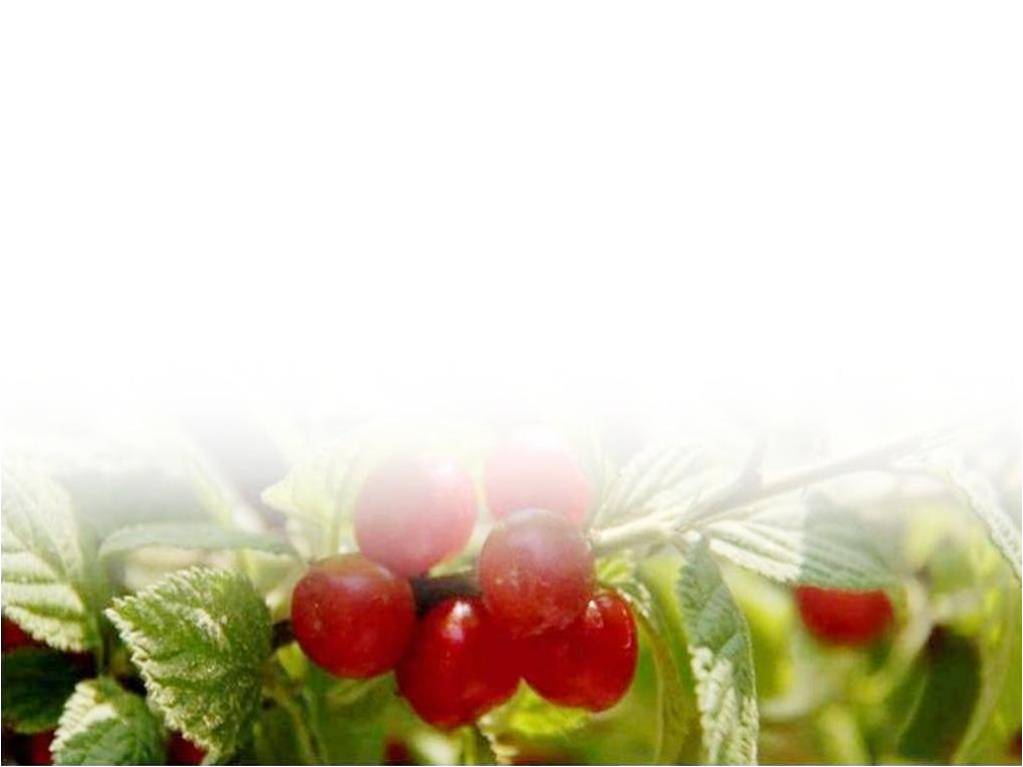 나를 위해 오신 주님(사랑의 손길)
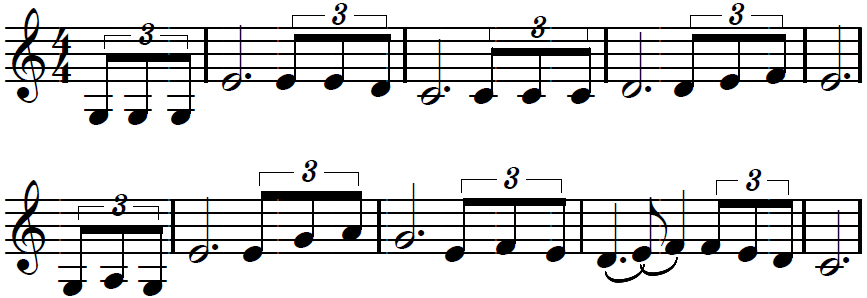 1
나를위해   오신주님 나의죄를 위하여서
유대민족  들-에게 잡히시던--그날밤에
12-1
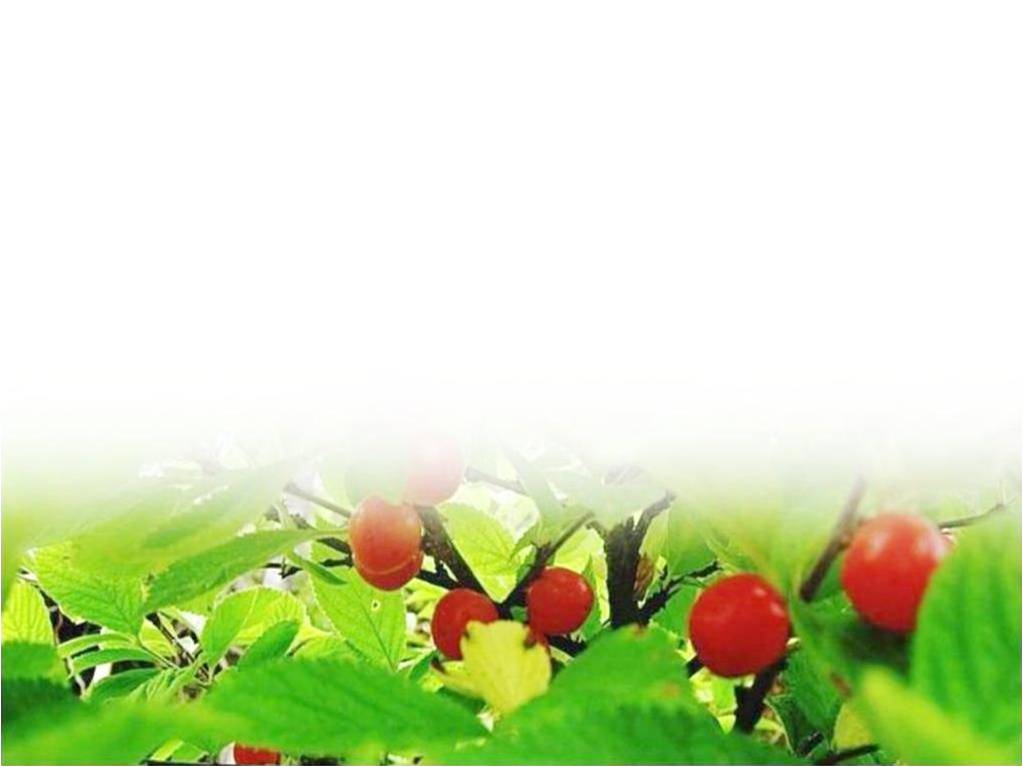 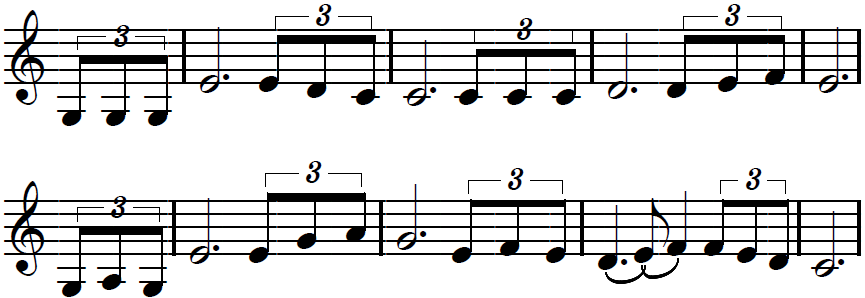 아무런  말  도 - 없이  우리에게  사-랑을
보여주신   주님예수 십자가를--지-셨네
12-2
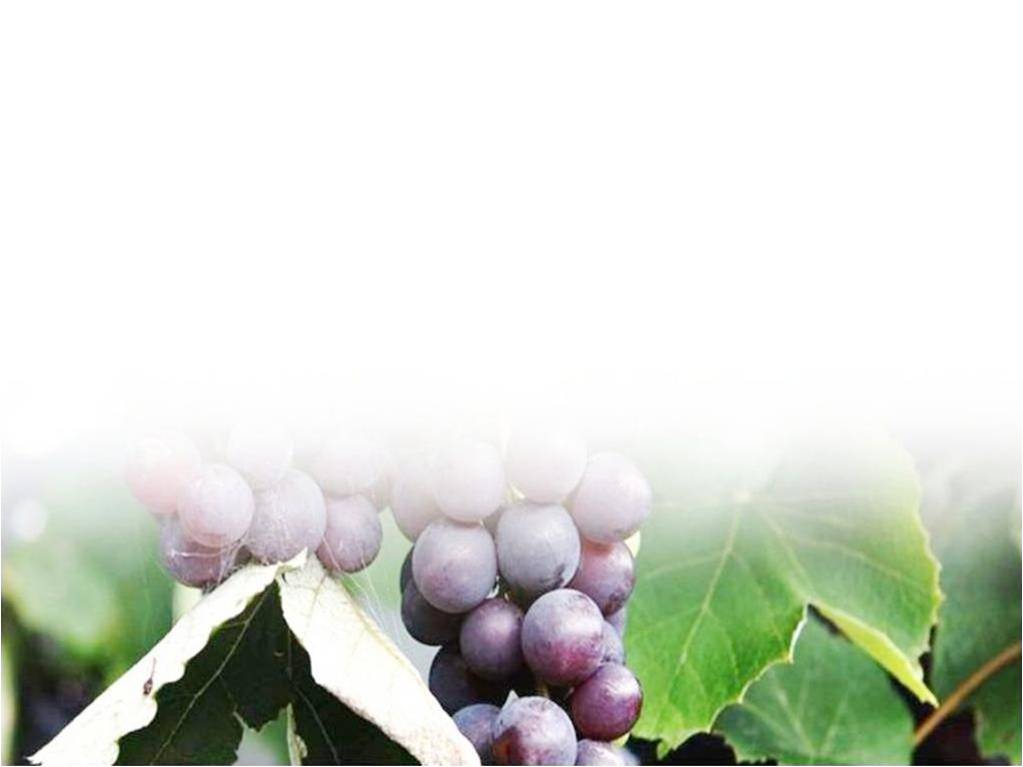 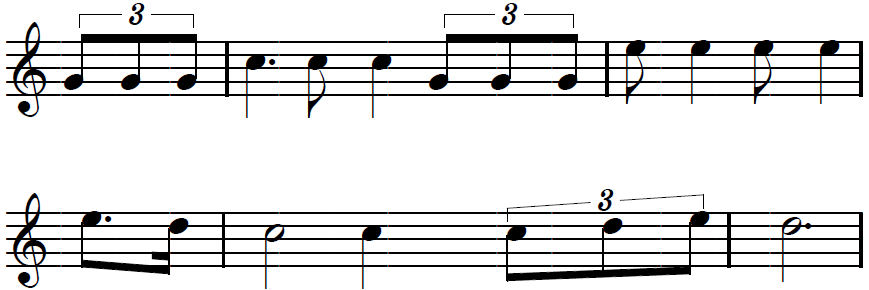 그러나 언 젠 가  주 님 을 부 인 하 며
원   망     하     고         있    을    때    에
12-3
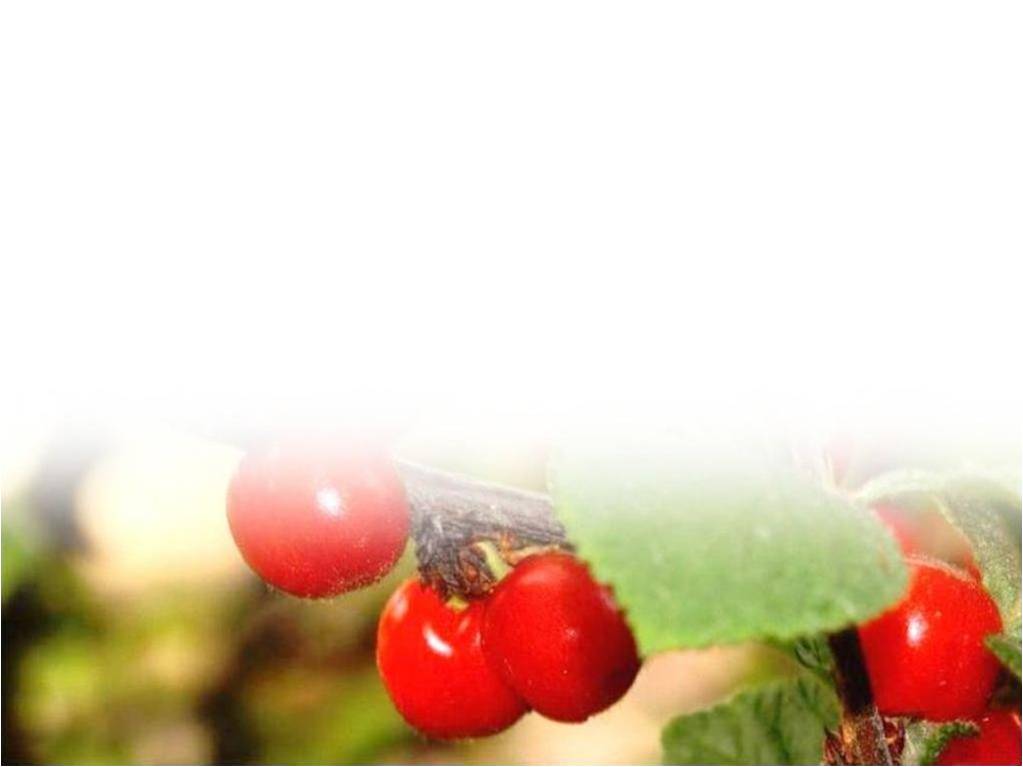 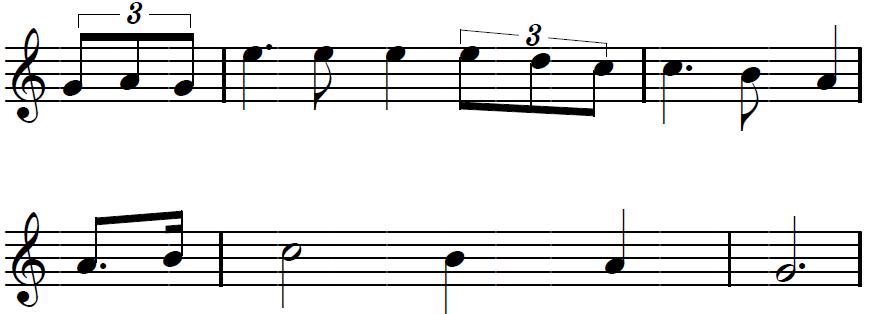 나에게  오   셔   서    사  랑  의         손    길    로
어    루      만          지           셨           네
12-4
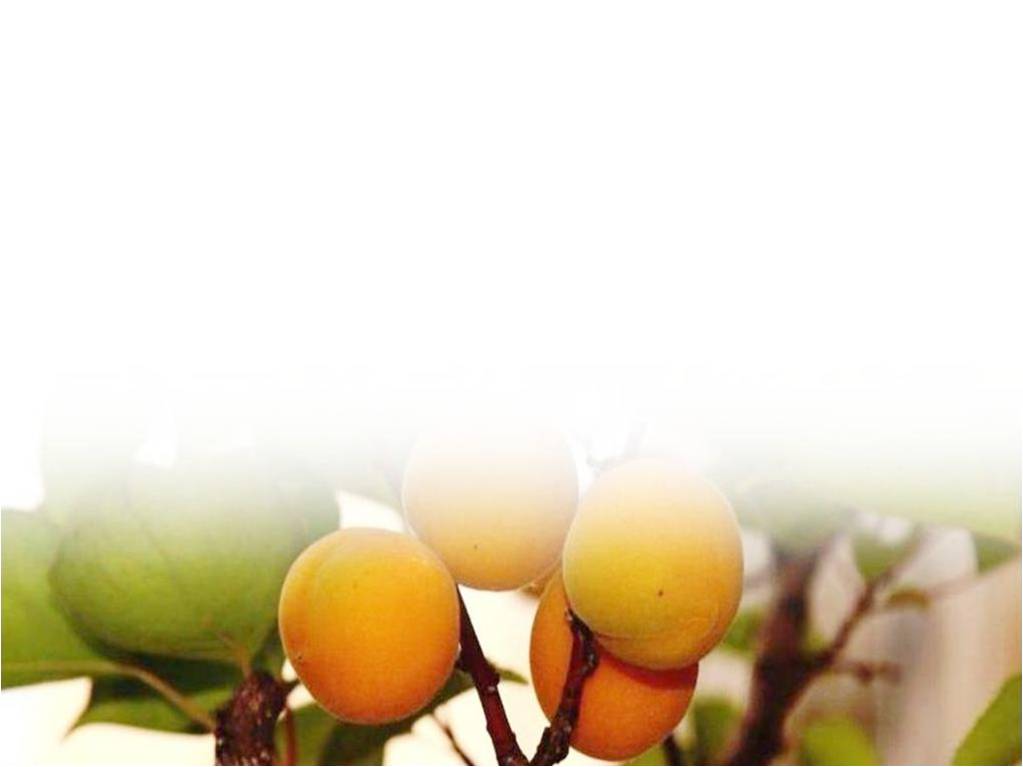 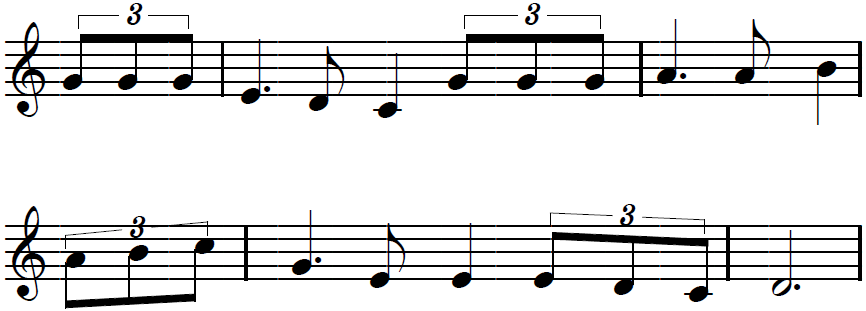 거절할  수   없  어   외  면  할   수   없   어
주 님 의     그  손   을   잡   았   었   네
12-5
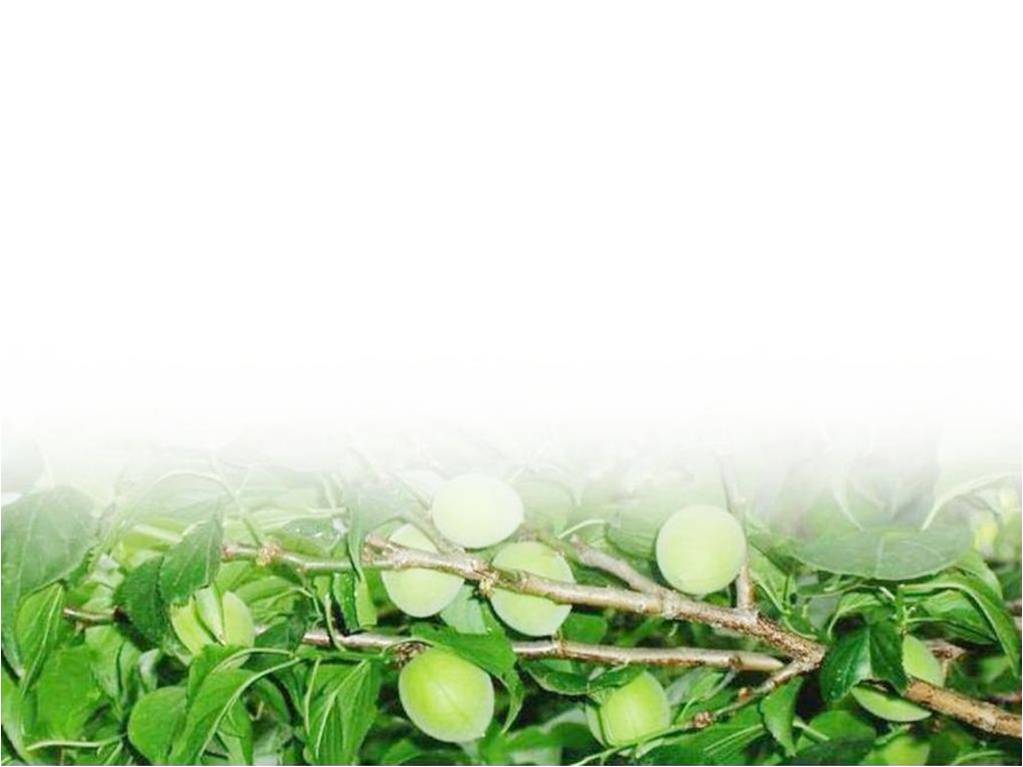 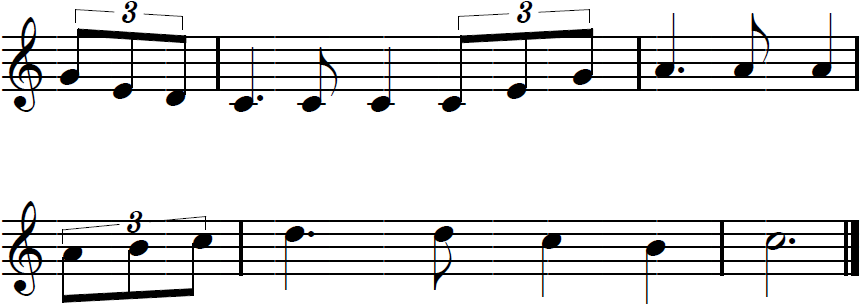 주님의  사  랑  에  뜨  거   운    눈    물          을
흘 리 고     야          말      았      다       네
12-6
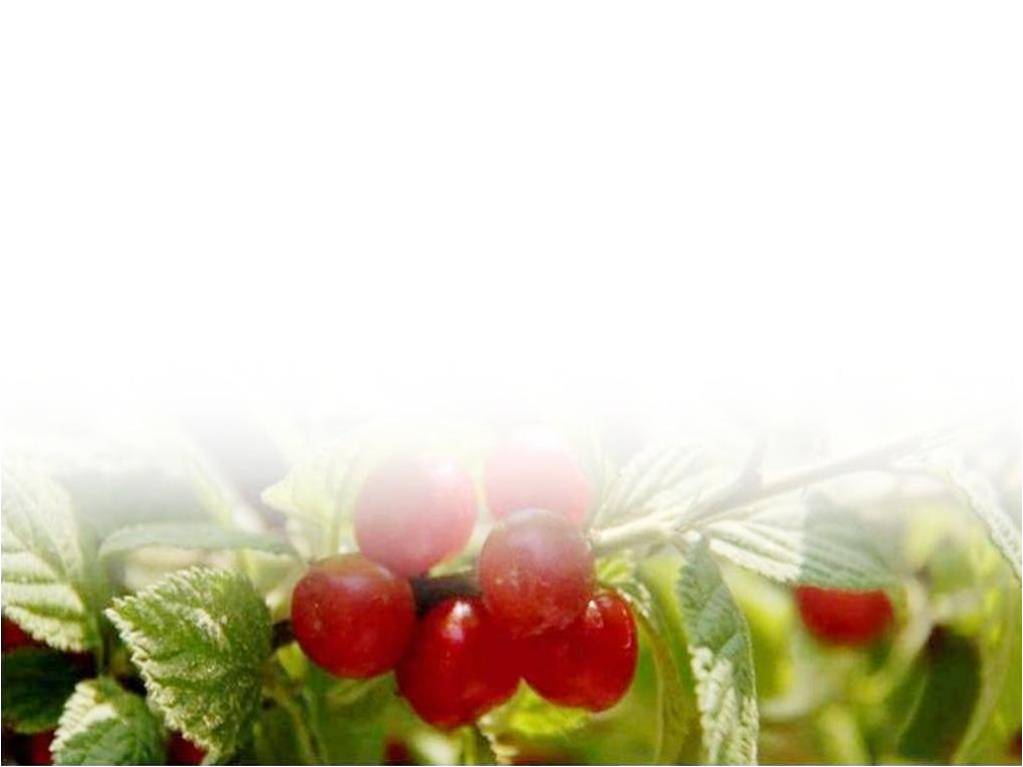 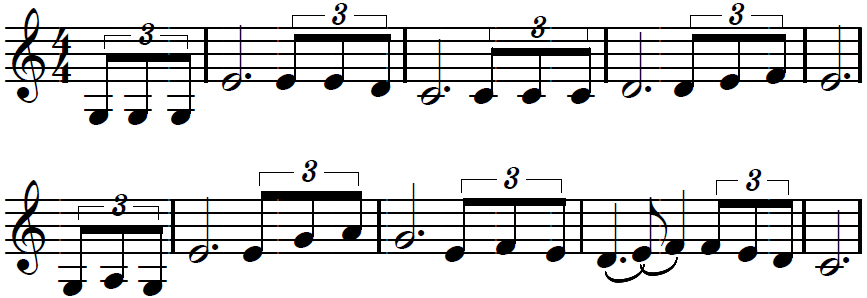 2
이세상에   오신주님 나의죄를 위하여서
로마병정  창과칼에 찔리시던--그날오후
12-7
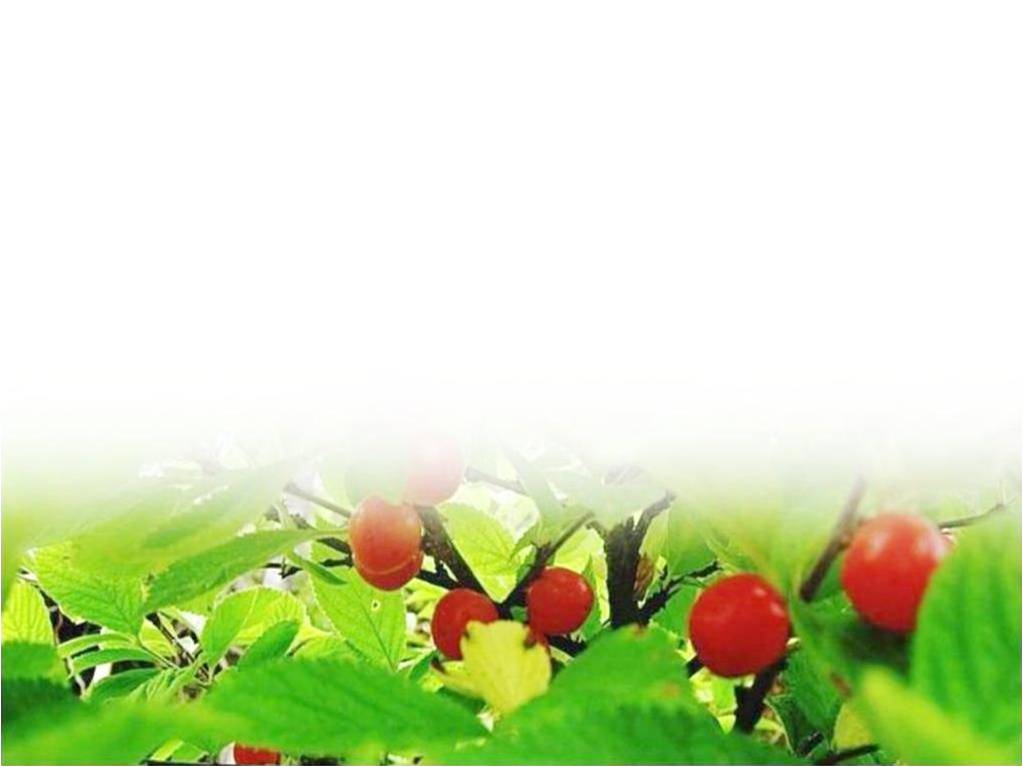 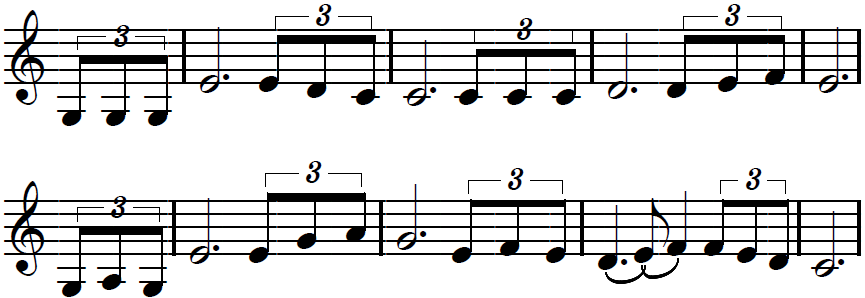 아무런  말  도 - 없 이  우리에게  평 -안을
약속하신   주님예수 십자가에--못박혔네
12-8
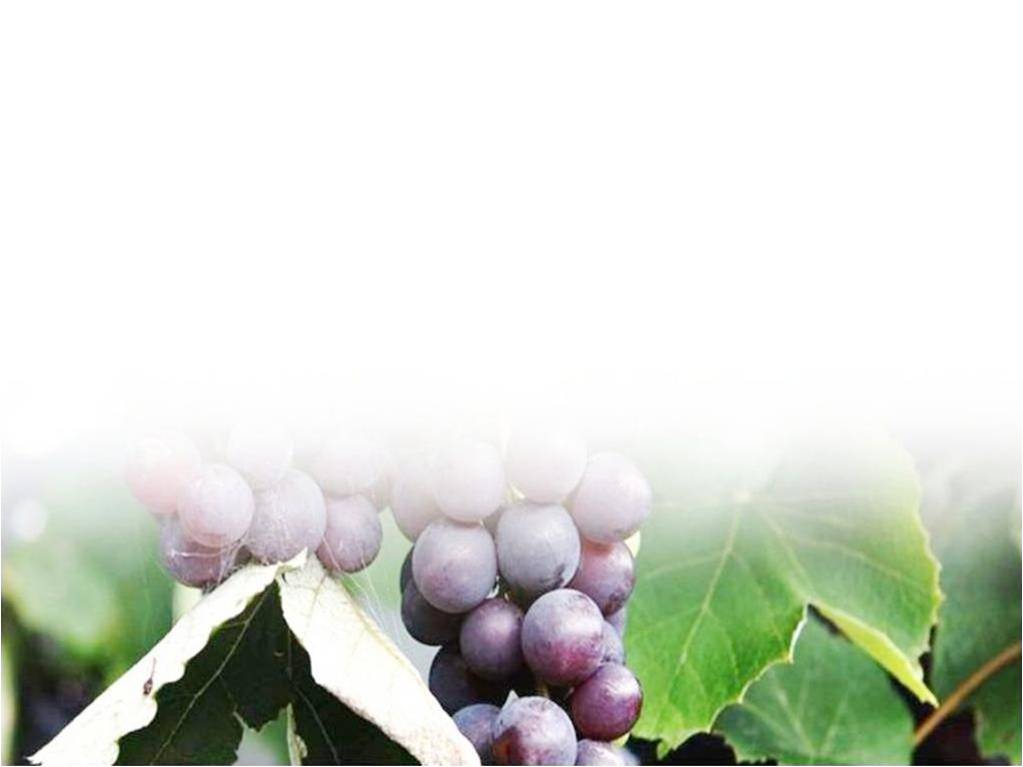 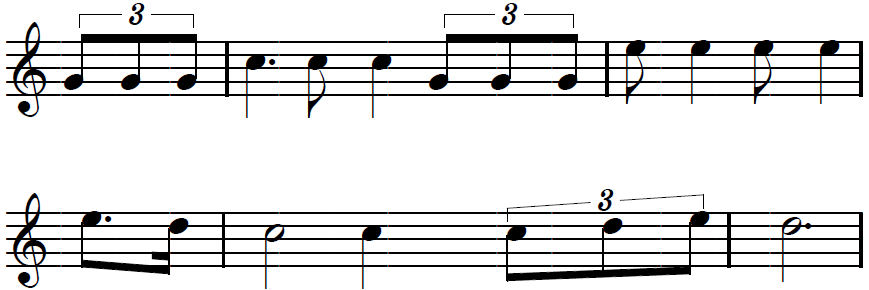 그러나 언 젠 가  주 님 을 부 인 하 며
원   망     하     고         있    을    때    에
12-9
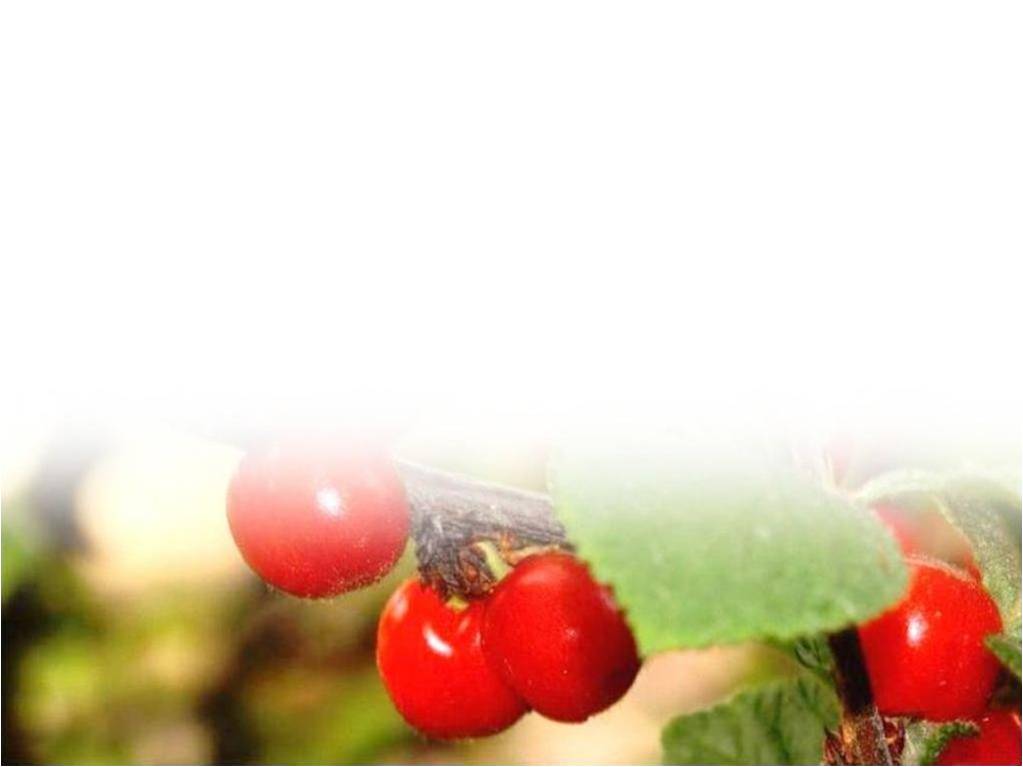 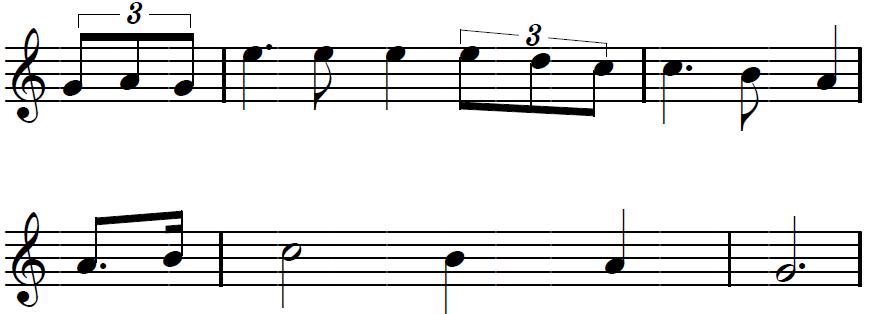 나에게  오   셔   서    사  랑  의         손    길    로
어    루      만          지           셨           네
12-10
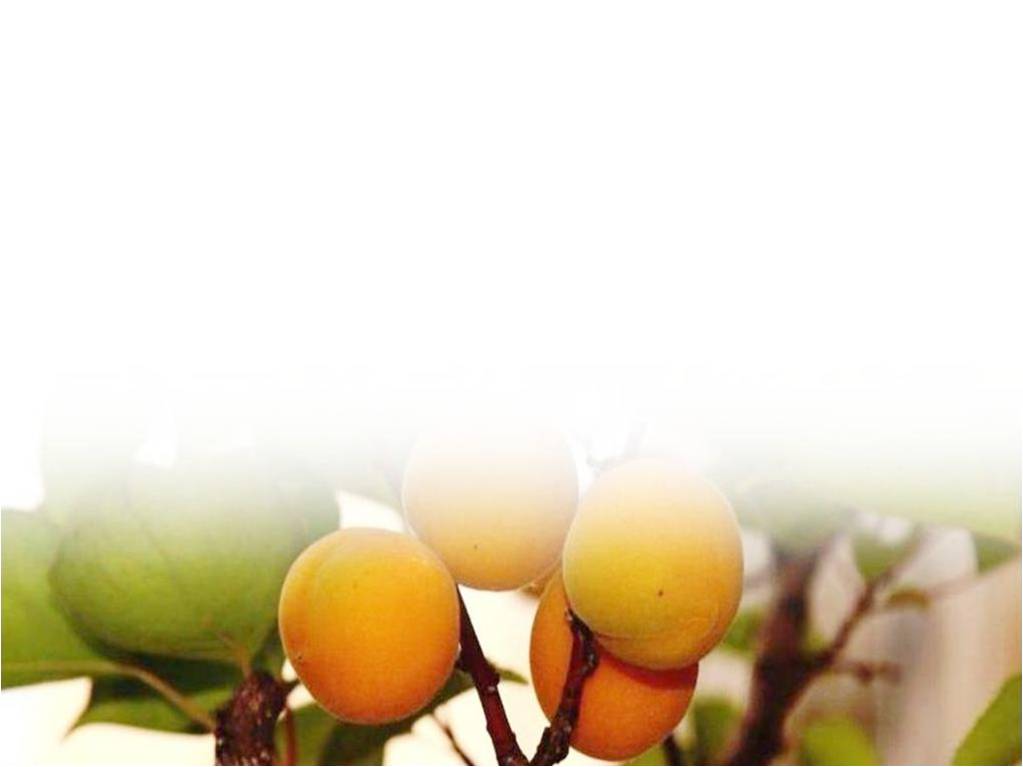 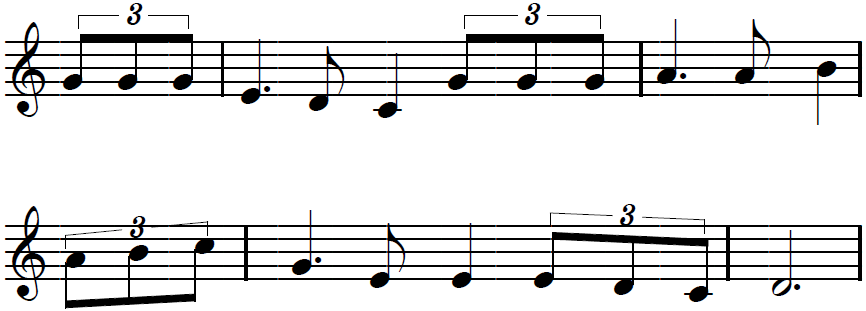 거절할  수   없  어   외  면  할   수   없   어
주 님 의     그  손   을   잡   았   었   네
12-11
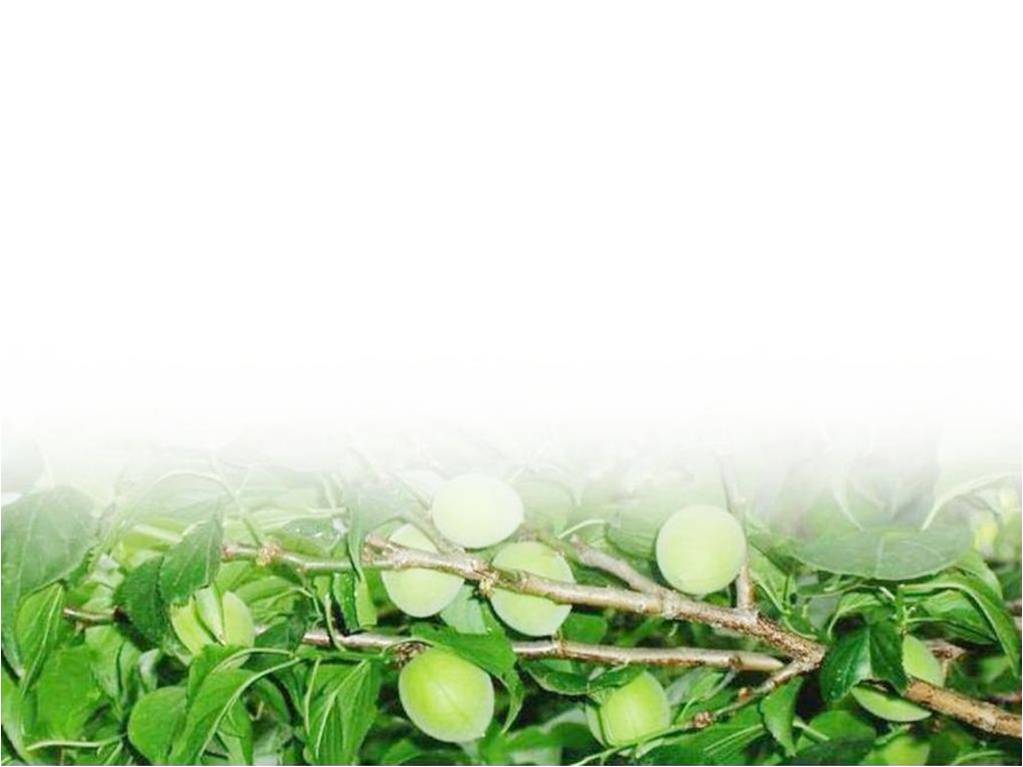 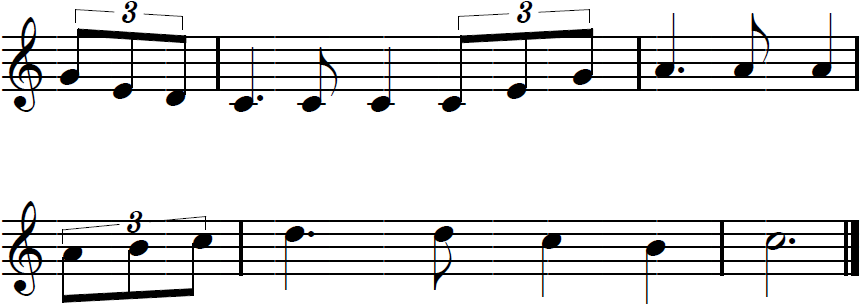 주님의  사  랑  에  뜨  거   운    눈    물          을
흘 리 고     야          말      았      다       네
12-12